základní pravidla společenského chováníopakování
Klikni
Přečti si otázky a potom klikni na
správnou odpověď.
klik
Pochopil jsi, co máš dělat. 
Klikni na:
Ano pochopil(a)
Nechápu nic
Dobře, tak jdeme na to
To je smůla, stejně
jdeme na to
Po ulici jsou společně dvě ženy a muž. Muž jde uprostřed.
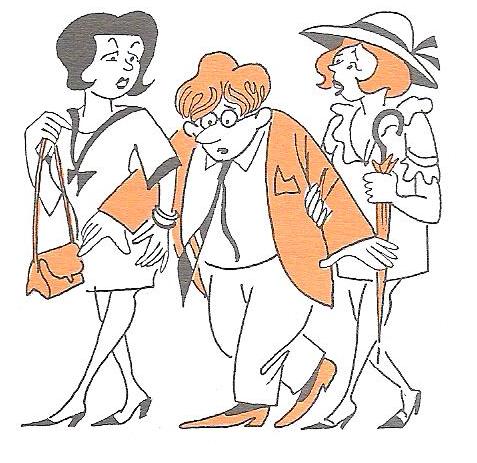 Aby ho ženy mohly bavit.
Aby se mohl věnovat ženě napravo i nalevo.
Aby se v případu svého pádu mohl lépe zachytit.
Když jde muž se ženou do restaurace.
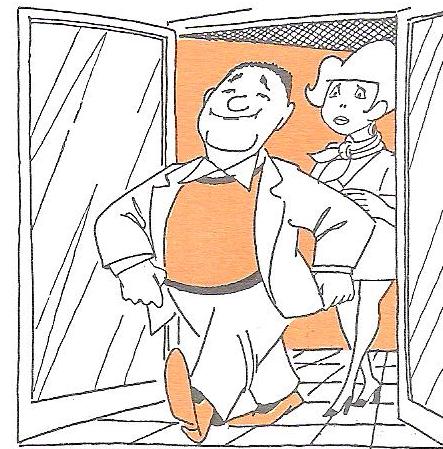 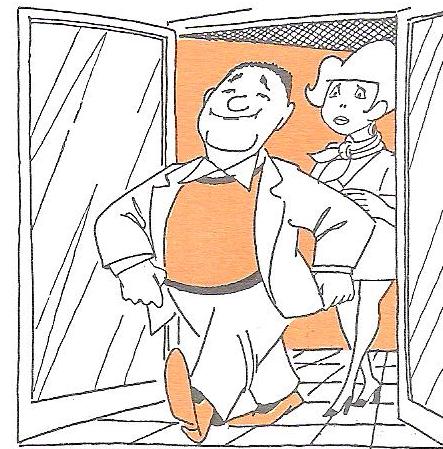 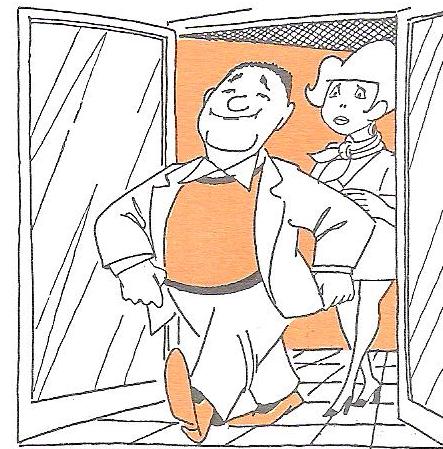 Vždy jde první muž.
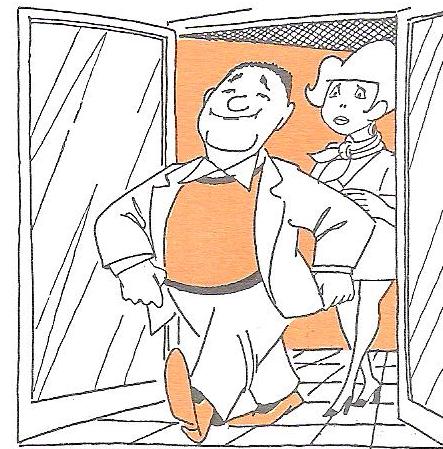 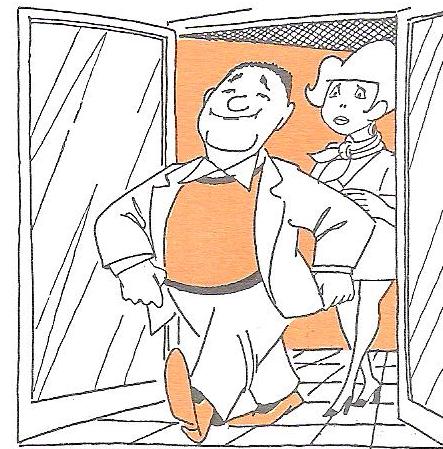 Vždy jde první žena.
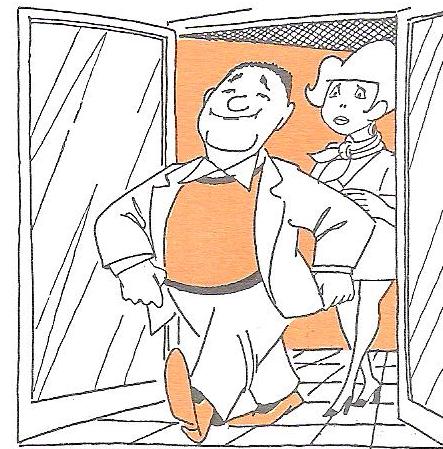 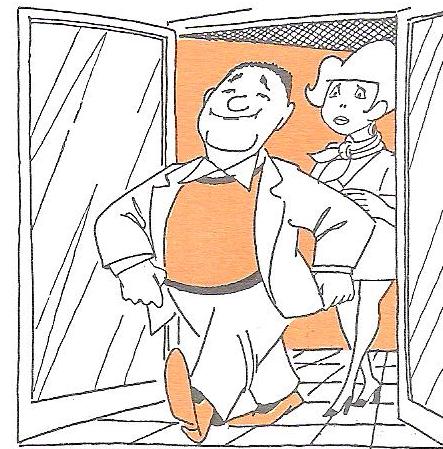 První  jde ten, kdo
je rychleji u dveří.
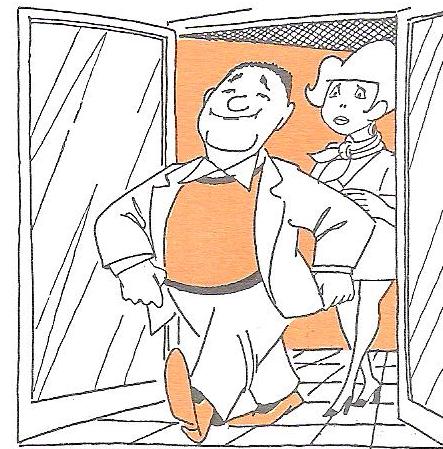 Když jde muž se ženou do restaurace, pročvchází první muž?
Aby byl dříve u stolu a mohl si sednou.
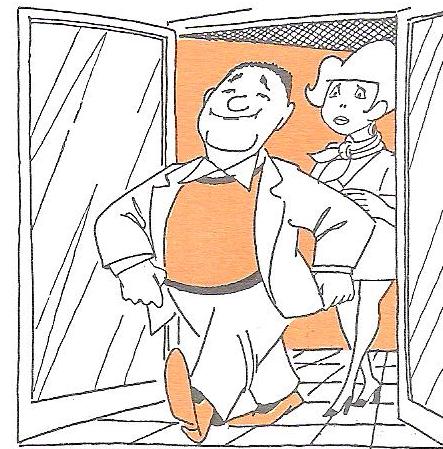 Aby ženu uchránil před případným
nebezpečím.
Aby si každý všiml jeho nového obleku.
Muž se ženou jdou nahoru po schodech. Jako první jde žena. Proč???
Aby se nemusela na muže
 dívat zezadu.
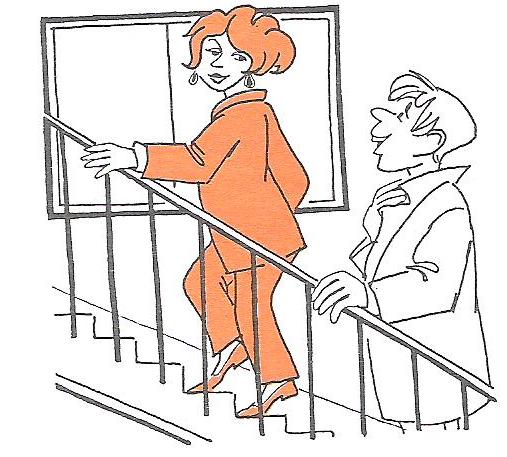 Aby muž mohl sledovat její postavu.
Aby jí muž v případě jejího pádu mohl zachytit.
Nesplním, co jsem slíbil
Budu dělat, že se nic nestalo.
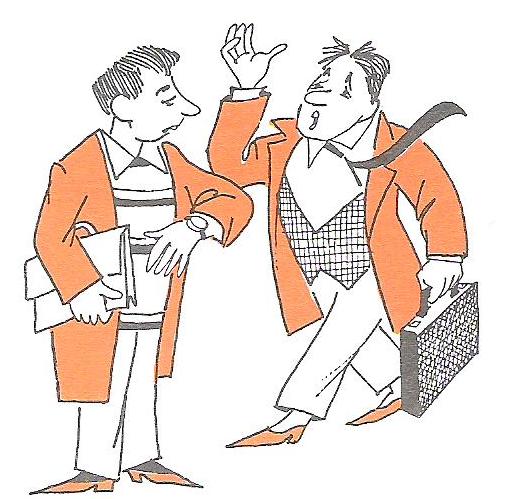 Vymluvím se na nedostatek času.
Omluvím se a budu se snažit
Věc napravit.
Na ulici do někoho nechtěně vrazím.
Budu dělat, že se nic nestalo a půjdu dál.
Omluvím se.
Vynadám druhému, že má koukat na cestu.
Dobře
Jdeme
Dál

klik
Dobře
Jdeme
Dál

klik
Dobře
Jdeme
Dál

klik
Dobře
Jdeme
Dál

klik
Dobře
Jdeme
Dál

klik
Dobře
Jdeme
Dál

klik
Chybička
Se
vloudila

klik
Chybička
Se
vloudila

klik
Chybička
Se
vloudila

klik
Chybička
Se
vloudila

klik
Chybička
Se
vloudila

klik
Chybička
Se
vloudila

klik
Šestiúhelník 
vypadá jinak
znovu
Dobře
Jdeme
dál
Dobře
Jdeme
dál